Mathematics (9-1) - iGCSE
2018-20
Year 09
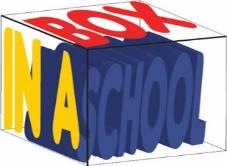 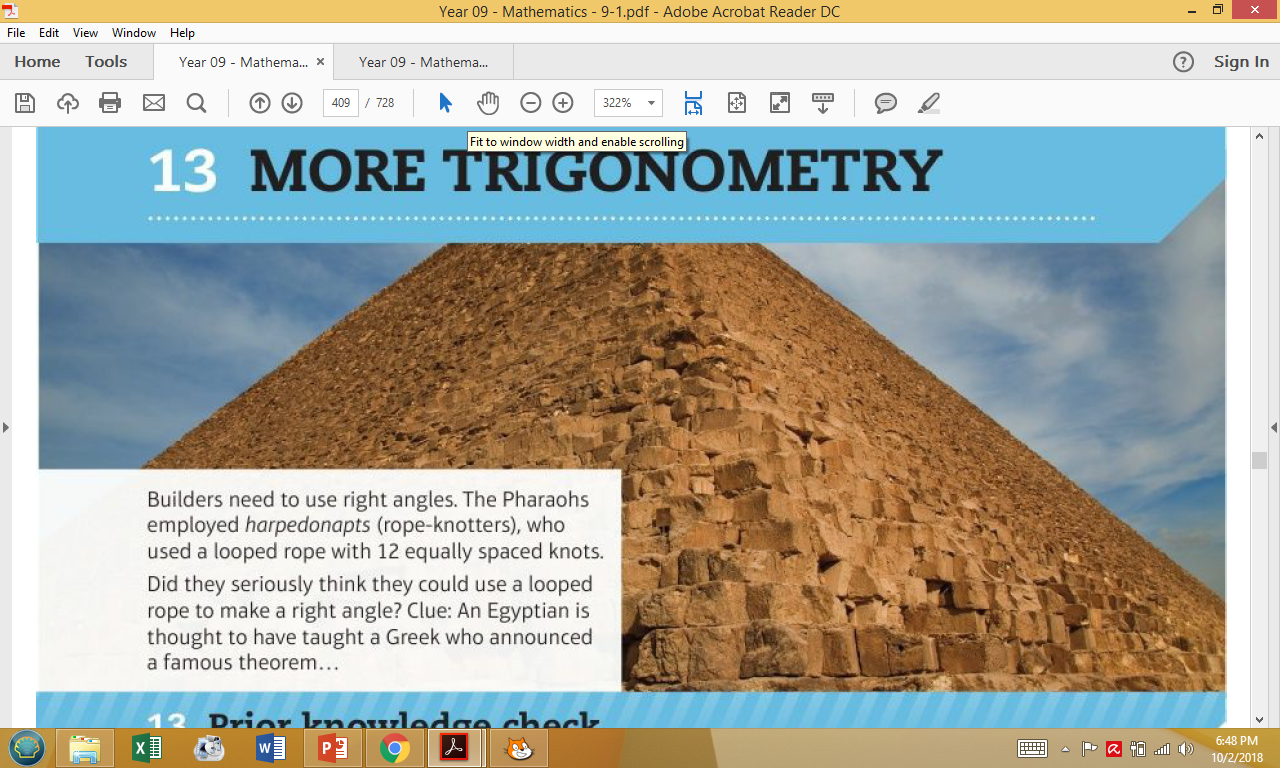 Builders need to use right angles. The Pharaohs employed harpedonapts (rope-knotters), who used a looped rope with 12 equally spaced knots. Did they seriously think they could use a looped rope to make a right angle? Clue: An Egyptian is thought to have taught a Greek who announced a famous theorem...
Unit 13 – More Trigonometry
Contents
Page iv
13 	More trigonometry	399
	Prior knowledge check	399
13.1 	Accuracy	400
13.2 	Graph of the sine function	402
13.3 	Graph of the cosine function	405
13.4 	The tangent function	408
13.5 	Calculating areas and the sine rule	411
13.6 	The cosine rule and 2D trigonometric problems	415
13.7 	Solving problems in 3D	418
13.8 	Transforming trigonometric graphs 1	421
13.9 	Transforming trigonometric graphs 2 Problem-solving: 		Muddy tracks 	423
Check up	429
Strengthen	433
Extend	435
Knowledge check Unit test	437
Contents
Page v
At the end of the Master lessons, take a check-up test to help you to decide whether to strengthen or Extend our learning
Extend helps you to apply the maths you know to some different situations
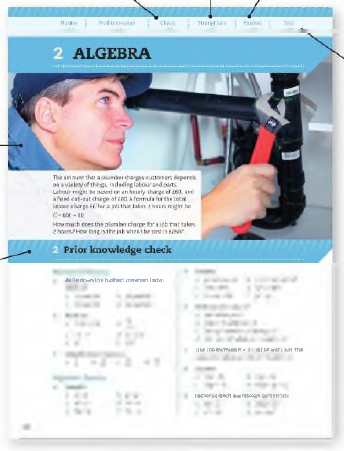 Unit Openers put the maths you are about to learn into a real-life context. Have a go at the question - it uses maths you have already learnt so you should be able to answer it at the start of the unit.
When you have finished the whole unit, a Unit test helps you see how much progress you are making.
Choose only the topics in strengthen thay you need a bit more practice with. You’ll find more hints here to lead you through specific questions. Then move on to Extend
Use the Prior knowledge check to make sure you are ready to start the main lessons in the unit. It checks your knowledge from Key Stage 3 and from earlier in the GCSE course. Your teacher has access to worksheets if you need to recap anything.
Contents
Page vi
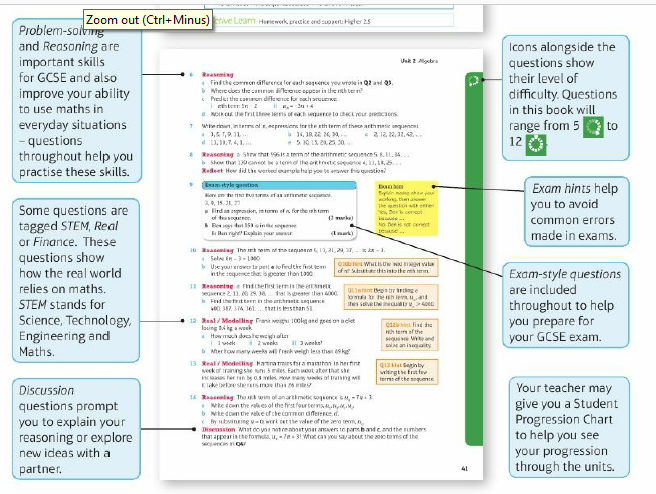 13 – Prior Knowledge Check
Page 399
13 – Prior Knowledge Check
Page 399
13 – Prior Knowledge Check
Page 399
Geometrical fluency
Find the exact value of x in each triangle.
Work out the size of each lettered angle. Give each answer correct to 2 decimal place.
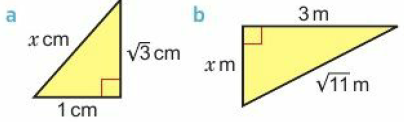 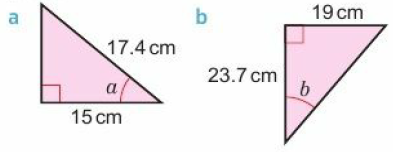 13 – Prior Knowledge Check
Page 399
Work out the size of each lettered angle. Give each answer correct to 3 decimal place.
Find the area of this triangle.
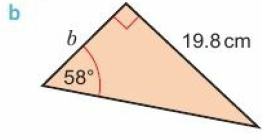 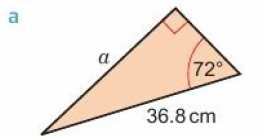 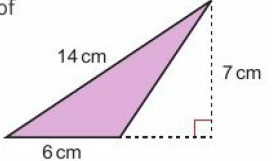 13 – Prior Knowledge Check
Page 400
Graphical fluency
a. 	Copy and complete the 	table for y = x2 – 6x.
Draw the graph of y = x2 - 6x for 0 ≤ x ≤ 6.
Use your graph to solve the equation x2 – 6x = -5.
* Challenge
The diagram shows a sequence of isosceles right-angled triangles A, B, C, ...Continue the sequence and find the length of the hypotenuse of triangle H.
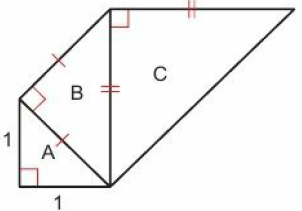 13.1 – Accuracy
Page 400
ActiveLearn - Homework, practice and support: Higher 13.1
13.1 – Accuracy
Page 400
y = 3.6 to 1 d.p.  z = 9.2 to 1 d.p. x = yz
Find the upper bound and the lower bound of y. 
Find the upper bound and the lower bound of z. 
Work out the value of the upper bound of x. 
Work out the value of the lower bound of x.
Q1c hint - Which bounds of y and z give the largest possible value for yz?
13.1 – Accuracy
Page 400
13.1 – Accuracy
Page 400
In the diagram, the lengths of AC and BC are given correct to 1 d.p.
Find the upper bound for the length of  i.  AC    ii. BC
Use your answers to part a to work out the upper bound of x. 
Find the lower bound for the length of  i.  AC   ii.  BC
Use your answers to part c to work out the lower bound of x.
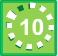 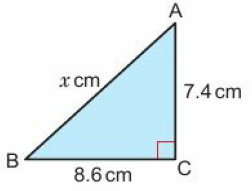 13.1 – Accuracy
Page 401
Example 1
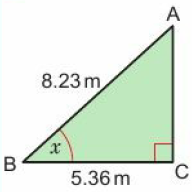 Find the upper and lower bounds of the lengths of AB and BC.
Use cos-1 on your calculator
You could write the answer in 49.2860 ≤ x < 49.4380
Round the upper and lower bounds to 1 d.p. Do they both give the same value?
Round to the nearest degree they both give the same value.
13.1 – Accuracy
Page 401
The upper bound for cost is 0.7322834646 and the lower bound is 0.7054263565.
Find the upper and lower bounds for x, to 3 decimal places, 
What do you notice?
Discussion Why does this happen? Will it also happen with sine and tangent?
In this diagram, the measurements are correct to 3 significant figures, 
Find the upper and lower bounds for the value of x, to 3 decimal places.
Write x to a suitable level of accuracy.
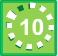 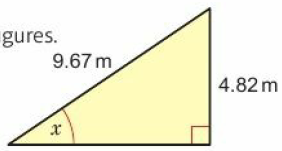 Q4b hint – Does the upper bound for cos x give the upper bound for x?
13.1 – Accuracy
Page 401
In this diagram, the measurements are correct to 2 significant figures. 
Find the upper and lower bounds for the value oft, to 3 decimal places.
Write x to a suitable level of accuracy.
Discussion Compare your answers with those for Q5. How have the upper and lower bounds fort been affected by reducing the accuracy of the measurements to 2 significant figures?
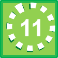 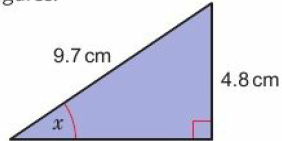 13.1 – Accuracy
Page 402
In this diagram, the measurements are correct to 2 significant figures Find the upper and lower bounds for the value of x.In this diagram, the measurements are correct to 2 significant figures. Find the upper and lower bounds for the value of x. 
Discussion Compare your answers with those for Q7. Why is the level of accuracy worse in this question?
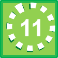 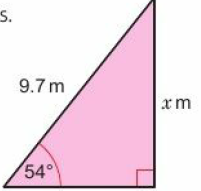 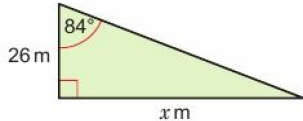 13.1 – Accuracy
Page 402
9 – Exam-Style Questions
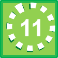 13.2 – Graph of the Sine Function
Page 402
ActiveLearn - Homework, practice and support: Higher 13.2
13.2 – Graph of the Sine Function
Page 402
Warm Up
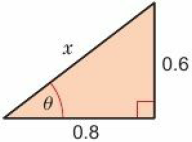 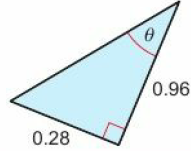 13.2 – Graph of the Sine Function
Page 402
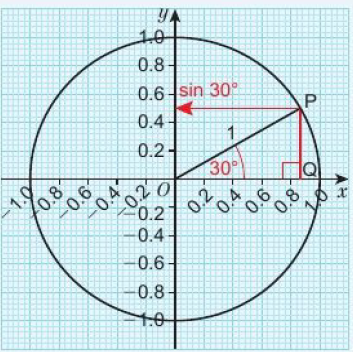 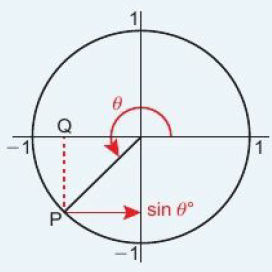 Key Point 1
13.2 – Graph of the Sine Function
Page 403
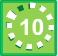 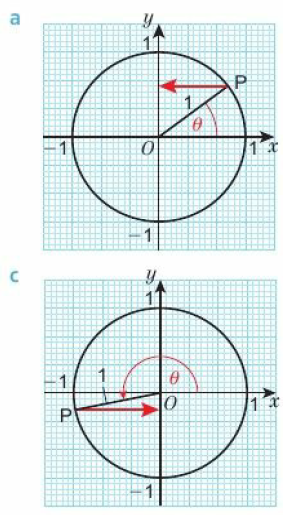 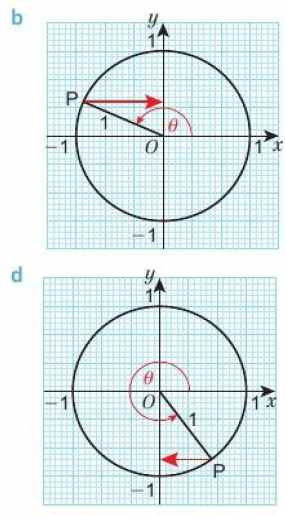 13.2 – Graph of the Sine Function
Page 403
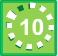 Q4 hint - Look at the diagrams in Q3.
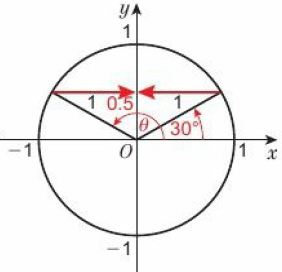 13.2 – Graph of the Sine Function
Page 404
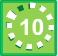 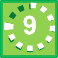 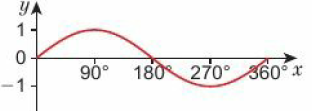 13.2 – Graph of the Sine Function
Page 404
Here is the graph of y = sin x for 0° ≤ x ≤ 180°. 
Use the graph to find 
sin90°    ii.   sin75°. 
Describe the symmetry of the curve.
Use the graph to check your answer to Q6. 
Copy and complete, inserting numbers greater than 90.
sin 60°= sin °  
sin45° = sin °
sin0° = sin °  
sin30° = sin °
Use the graph to give estimates for the solutions to sin x = 0.25.
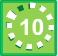 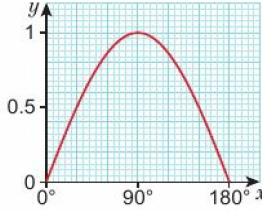 Q7b hint - The graph of y = sin x for 0° ≤  x ≤ 180° is symmetrical about x = °.
Q7d hint - Draw a horizontal line through sin 60° on the graph. Where else does it cross the graph?
Q7e hint - Give both values of x.
13.2 – Graph of the Sine Function
Page 404
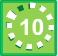 Q9a hint - Include x values 0°, 90°, 180°, 270°, 360°, 450°, 540° and y values 1, 0.5, 0, -0. 5, -1.
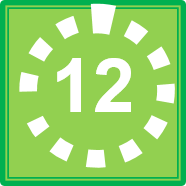 13.2 – Graph of the Sine Function
Page 404
11 – Exam-Style Questions
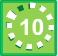 Here is a sketch of y = sin x.Write down the coordinates of each of the labelled points. 	(4 marks)
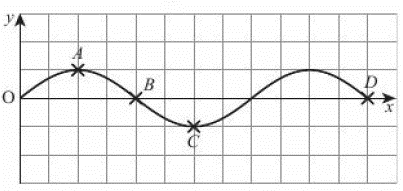 Q11 strategy hint - Check your answers by seeing if sin x = y
13.2 – Graph of the Sine Function
Page 405
Example 2
Divide both sides of the equation by 5.
Use sin-1 to find one value of x from your calculator.
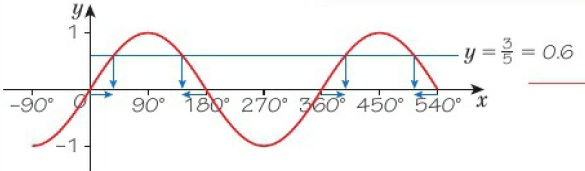 Sketch the graph of y = sin x for the interval 0° to 540°. Use the graph to find the other values.
13.2 – Graph of the Sine Function
Page 405
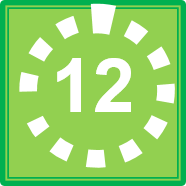 13.3 – Graph of the Cosine Function
Page 402
ActiveLearn - Homework, practice and support: Higher 13.3
13.3 – Graph of the Cosine Function
Page 405
Warm Up
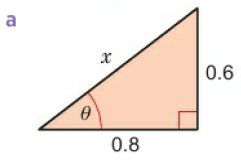 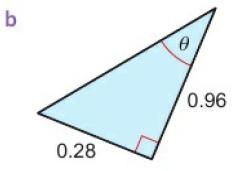 13.3 – Graph of the Cosine Function
Page 406
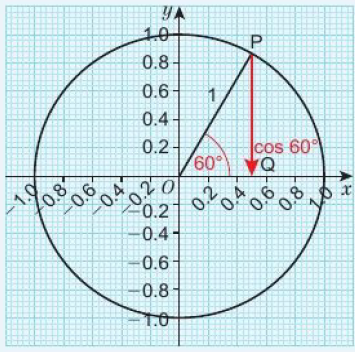 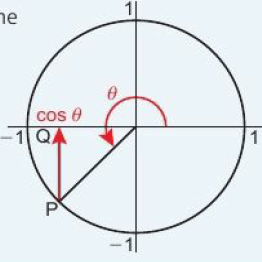 Key Point 2
13.3 – Graph of the Cosine Function
Page 406
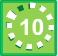 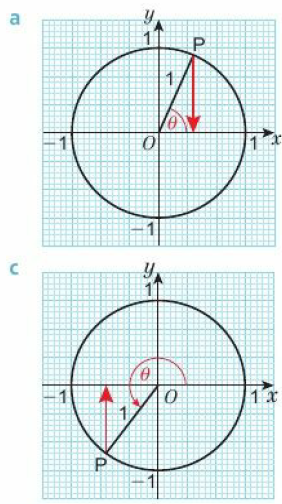 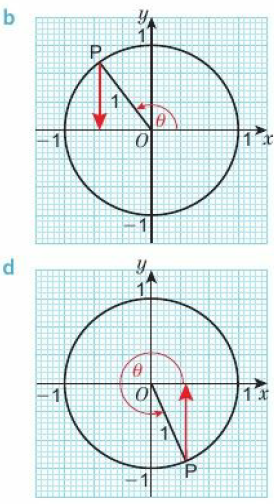 13.3 – Graph of the Cosine Function
Page 406
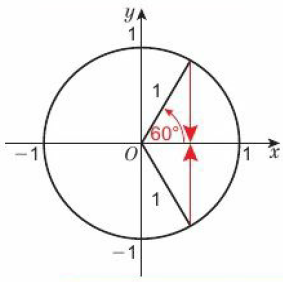 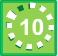 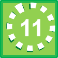 Q4 hint – Draw a diagram like the one in Q3 and make use of symmetry.
13.3 – Graph of the Cosine Function
Page 407
As 𝜃 increases from 0° to 90°, cos 𝜃 decreases from 1 to 0. Copy and complete these statements in the same way.
As 𝜃 decreases from 90° to 180°, cos 𝜃 ______________________
As 𝜃 increases from 180° to 270°, cos 𝜃 _____________________
As 𝜃 increases from 270° to 360°, cos 𝜃______________________
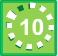 13.3 – Graph of the Cosine Function
Page 407
Here is the graph of y = cos x for 0° ≤ x ≤  3600. 
Use the graph to find
cos 120°    ii.  cos 180°.
Describe the symmetry of the curve,
Copy and complete:
cos 60° = cos °
cos 90° = cos °
cos 120° = cos °
cos 0° = cos °
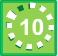 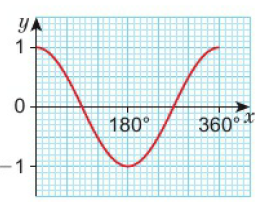 Q6c hint - Draw a horizontal line through cos 60° on the graph. Where does it cross the graph?
13.3 – Graph of the Cosine Function
Page 407
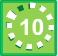 Q7a hint - Include x values 0°, 90°, 180°, 270°, 360°,..., 720° and y values 1, 0.5, 0, -0.5, -1.
13.3 – Graph of the Cosine Function
Page 407
9 – Exam-Style Questions
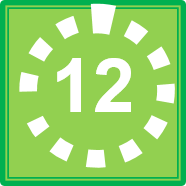 The diagram shows a sketch of the graph y = cos x°Write down the coordinates of points A, B and C. 	(3 marks)
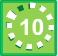 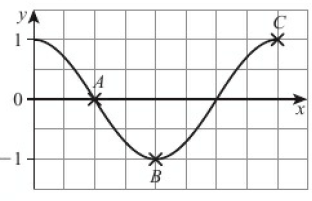 13.3 – Graph of the Cosine Function
Page 407
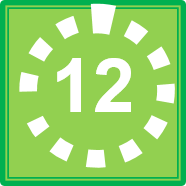 13.4 – The Tangent Function
Page 408
ActiveLearn - Homework, practice and support: Higher 13.4
13.4 – The Tangent Function
Page 408
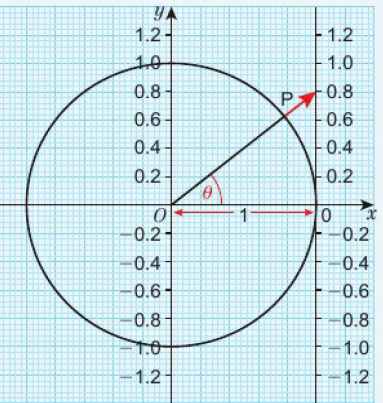 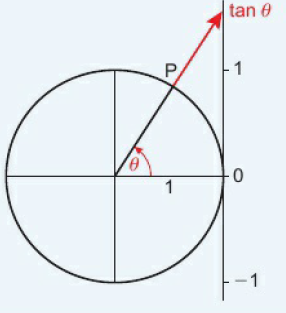 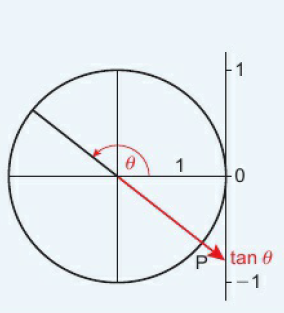 Key Point 3
13.4 – The Tangent Function
Page 408
Warm Up
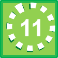 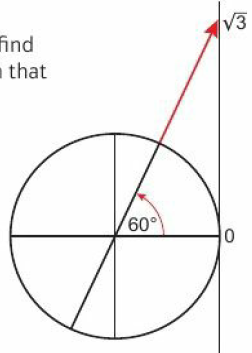 13.4 – The Tangent Function
Page 409
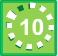 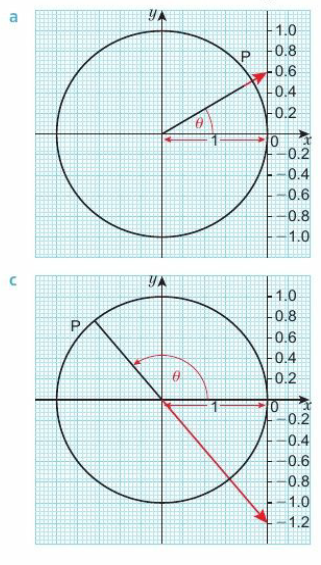 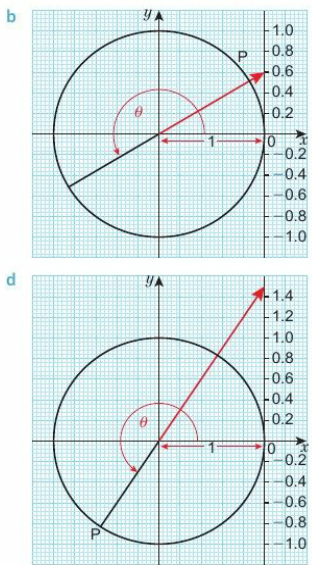 13.4 – The Tangent Function
Page 409
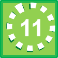 13.4 – The Tangent Function
Page 410
Here is the graph of y = tan x for 0° ≤ x ≤ 360°.
How often does the graph repeat? 
Use the graph to estimate the value of 
tan 60° 	
tan 300°. 
Describe the symmetry of the curve, 
Copy and complete, inserting numbers greater than 180.
tan60° = tan °  
tan 100° = tan °
tan 120° = tan °
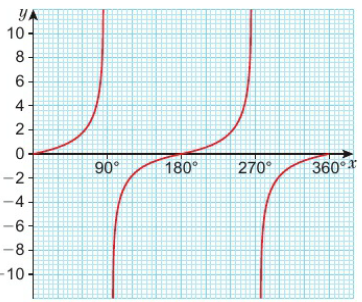 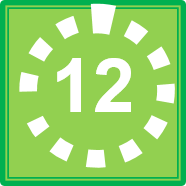 13.4 – The Tangent Function
Page 410
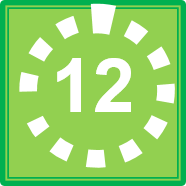 13.4 – The Tangent Function
Page 410
11 – Exam-Style Questions
3 tan x = 11
Use tan-1 on your calculator to find one value of x. 
Sketch the graph of y = tan x for the interval 0° to 540°. 
Use your answers to parts a and b to solve 3 tan x = 11 for values of x in the interval 0° to 540°.
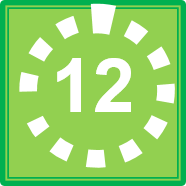 Exam hint - You are expected to use your sketch from part a to solve the equation in part b.
13.5 – Calculating Areas and the Sine Rule
Page 408
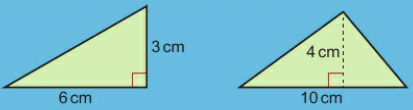 ActiveLearn - Homework, practice and support: Higher 13.5
13.5 – Calculating Areas and the Sine Rule
Page 411
Write a formula for calculating the area. A, of each shape.
Calculate the perpendicular height, h, of this triangle.
Warm Up
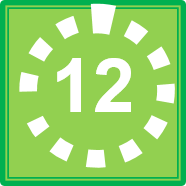 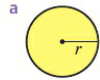 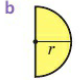 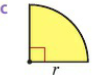 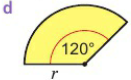 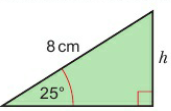 13.5 – Calculating Areas and the Sine Rule
Page 411
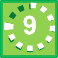 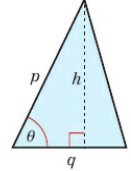 Q3 hint - You need to use trigonometry as in Q2.
13.5 – Calculating Areas and the Sine Rule
Page 411
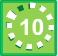 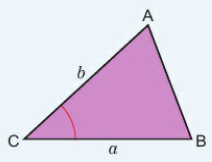 Find the area of each triangle.
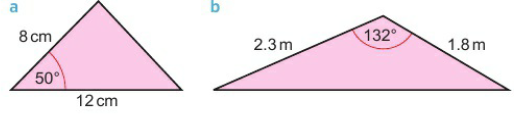 Q4 hint - First label vertex C (the given angle). Then label vertices A and B, and their opposite sides a and b.
Key Point 4
The area of this 
triangle = ½ab sin C. 
a is the side 
opposite angle A. 
b is the side opposite
angle B.
13.5 – Calculating Areas and the Sine Rule
Page 412
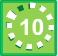 The area of triangle ABC is 38.8 cm2. Work out the length of AC.
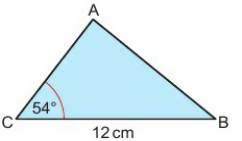 13.5 – Calculating Areas and the Sine Rule
Page 412
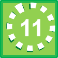 a.	Find the area of triangle 	AOB in this circle.
Find the area of the sector AOB.
Find the area of the shaded segment of the circle.
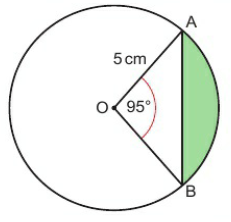 Q6b hint –
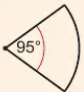 Q6c hint - How can you use your answers to parts a and b to find the answer to part c?
13.5 – Calculating Areas and the Sine Rule
Page 412
7 – Exam-Style Questions
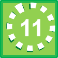 ABC is an arc of a circle centre O with radius 80 m. AC is a chord of the circle.
Angle AOC = 35°.
Calculate the area of the shaded region. Give your answer correct to 3 significant figures.	(5 marks)
March 2012, Q23, 1380/4H
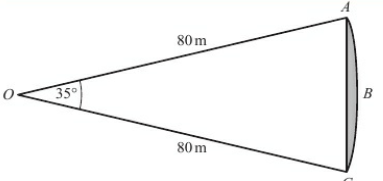 Q7 strategy hint - Find the area of sector OABC and the area of triangle OAC.
13.5 – Calculating Areas and the Sine Rule
Page 412
Problem-solving
a. 	Calculate angle AOB. Give 	your answer correct to 1 	decimal place.
Work out the area of the shaded segment. Give your answer correct to 3 significant figures.
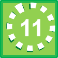 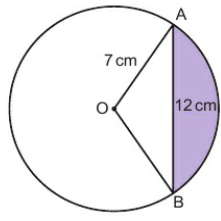 Q8a hint – Split the triangle into two right-angled triangles.
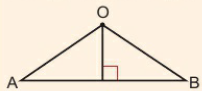 13.5 – Calculating Areas and the Sine Rule
Page 413
Problem-solving In the diagram, O is the centre of the circle.Work out the area of the shaded segment.Give your answer correct to 3 significant figures.
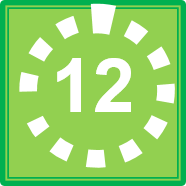 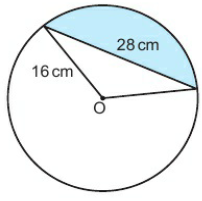 13.5 – Calculating Areas and the Sine Rule
Page 413
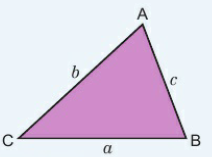 Key Point 5
13.5 – Calculating Areas and the Sine Rule
Page 413
Example 3
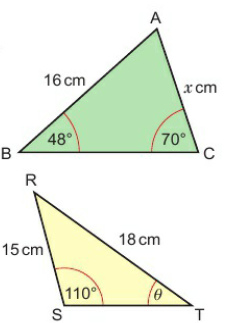 Multiply both sides by sin480
Multiply both sides by 15.
Use sin-1 on your calculations
13.5 – Calculating Areas and the Sine Rule
Page 414
Find the length of the side labelled x in each diagram. Give your answers correct to 3 significant figures.
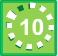 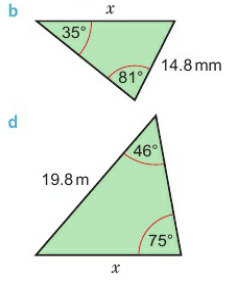 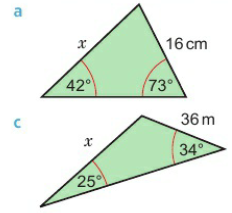 13.5 – Calculating Areas and the Sine Rule
Page 414
Find the size of angle 0 in each diagram. Give your answers correct to 1 decimal place.
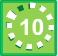 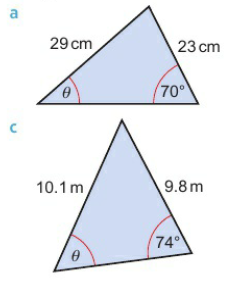 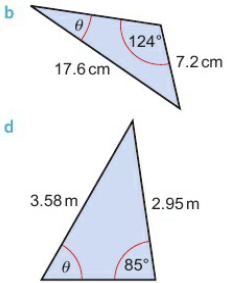 13.5 – Calculating Areas and the Sine Rule
Page 414
a. 	Work out the length of 	AC. Give your answer 	correct to 3 significant 	figures, 
Work out the size of angle BAC. Give your answer correct to 1 decimal place.
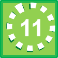 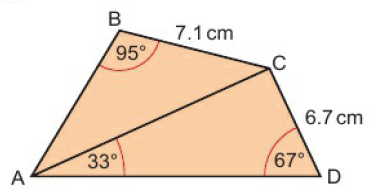 13.5 – Calculating Areas and the Sine Rule
Page 414
In triangle ABC, AB = 8 cm, BC = 6cm and angle BAC = 40°. Work out the size of angle ACB.The diagram shows that there are two possible triangles. Hence there are two possible answers. Give both, correct to 1 decimal place.
In triangle XYZ, XY = 12cm, YZ = 9.5cm and angle YXZ = 50°. Work out the size of angle XZY. There are two possible answers. Give each of them correct to 1 decimal place.
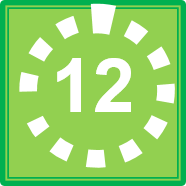 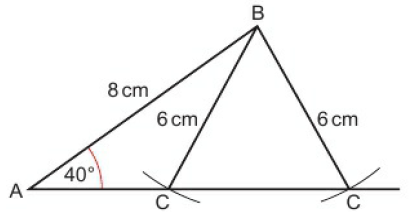 Q3 hint - Draw a diagram. Use the sine rule to find the value of sinC. Use the sine graph to find the two possible values.
13.6 – The Cosine Rule and 2d Trigonometric Problems
Page 415
ActiveLearn - Homework, practice and support: Higher 13.6
13.6 – The Cosine Rule and 2d Trigonometric Problems
Page 415
In the diagram, what is the bearing of 
B from A 	
A from B?
Work out the positive value of x when x2 = 92 + 72 – 2 x 9 x 7 x cos 34°.Give your answer correct to 3 significant figures.
Warm Up
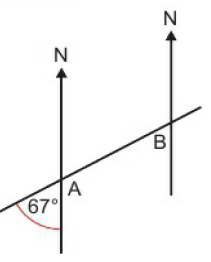 13.6 – The Cosine Rule and 2d Trigonometric Problems
Page 415
Find the area of this triangle. Give your answer correct to 3 significant figures.
Warm Up
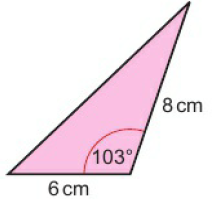 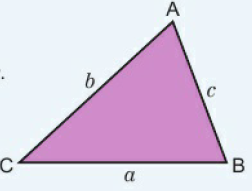 Key Point 6
13.6 – The Cosine Rule and 2d Trigonometric Problems
Page 416
Example 4
Work out the length of the side labelled x. Give your answer to 3 significant figures.
Work out the size of angle y.Give your answer correct to 1 d.p.
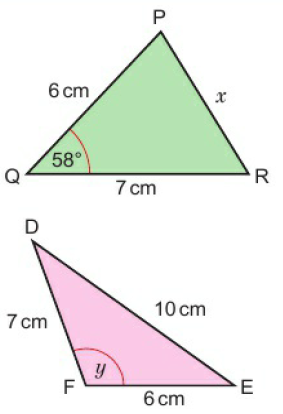 13.6 – The Cosine Rule and 2d Trigonometric Problems
Page 416
Example 4
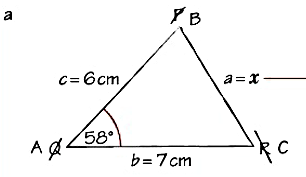 Sketch the triangle. Label the missing side a and the others b and c.
Use the cosine rule to find the side.
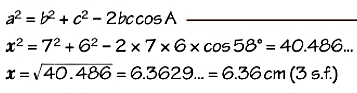 Use the cosine rule to find the angle.
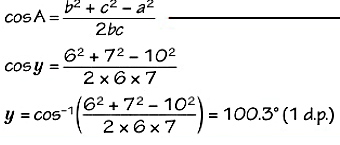 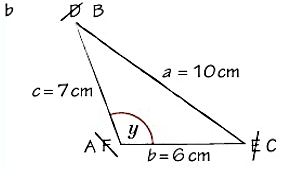 13.6 – The Cosine Rule and 2d Trigonometric Problems
Page 416
Find the length of the sides marked with letters in these diagrams. Give your answers correct to 3 significant figures.
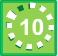 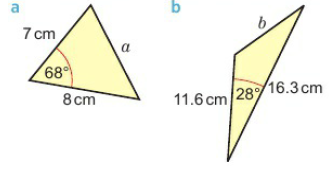 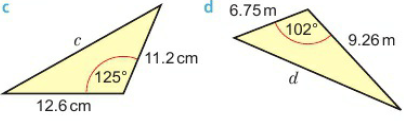 13.6 – The Cosine Rule and 2d Trigonometric Problems
Page 417
Calculate the angles marked with letters in these triangles. Give your answers correct to 1 decimal place.
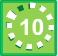 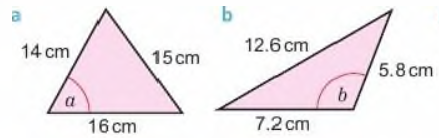 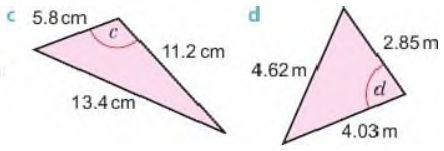 13.6 – The Cosine Rule and 2d Trigonometric Problems
Page 417
In the diagram, O is the centre of the circle of radius 5 cm. AB is a chord of length 8cm.Work out the size of angle AOB.
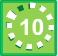 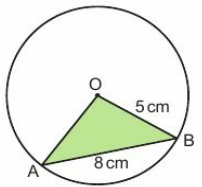 Q6 hint – What is the length of OA?
13.6 – The Cosine Rule and 2d Trigonometric Problems
Page 417
Reasoning
Work out the length of PR.Give your answer correct to 3 significant figures, 
Work out the size of angle QPR.Give your answer correct to 1 decimal place, 
Work out the area of quadrilateral PQRS Give your answer correct to 3 significant figures.
Reflect In this question you were asked to give answers to 3 significant figures and to 1 decimal place. Explain the difference between giving an answer 'to significant figures’ and 'to decimal places’.
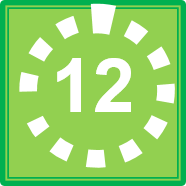 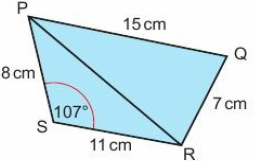 13.6 – The Cosine Rule and 2d Trigonometric Problems
Page 417
Reasoning The diagram shows the positions of three towns. A, B and C. Calculate the bearing of C from A.
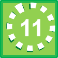 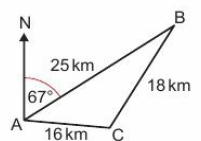 Find the size of each lettered angle.
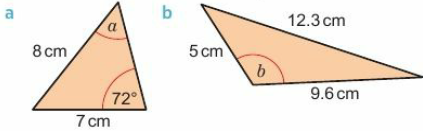 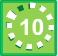 Q10 hint – For each one, decide whether to use the sine rule or the cosine rule.
13.6 – The Cosine Rule and 2d Trigonometric Problems
Page 418
11 – Exam-Style Questions
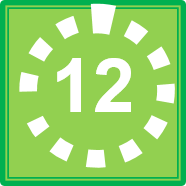 ABC is a triangle.
BC is 12.3cm
Angle ABC = 730
The area of the triangle ABC is 50cm2
Work out the length of AC.
Give your answer correct to 3 significant figures.	(6 marks)
June 2013, Q19, 5MB3H/01
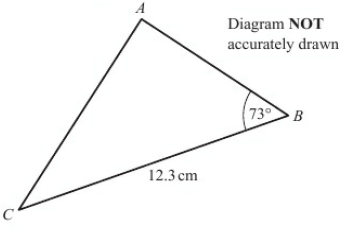 Exam hint
You need to know the sine rule the cosine rule and the formula for the area of a triangle 5-how any formulae you use in your working.
13.7 – Solving Problems in 3D
Page 418
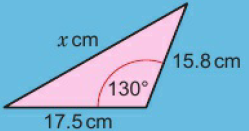 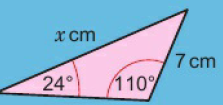 ActiveLearn - Homework, practice and support: Higher 13.7
13.7 – Solving Problems in 3D
Page 418
Warm Up
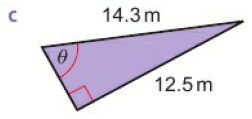 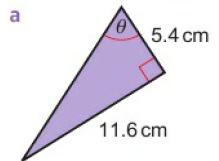 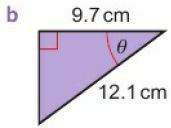 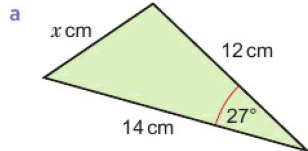 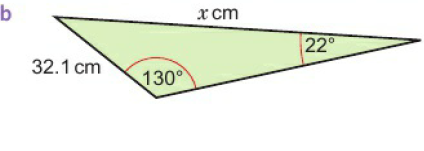 13.7 – Solving Problems in 3D
Page 419
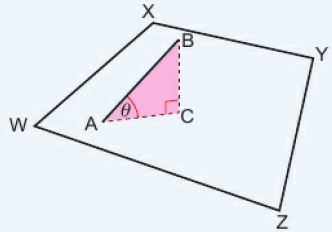 Key Point 7
A plane is a flat surface. For example, the surface of your desk lies in a horizontal plane; the surface of a wall in your classroom lies in a vertical plane.
In the diagram, BC is perpendicular to the plane WXYZ. Triangle ABC is in a plane perpendicular to the plane WXYZ. d is the angle between the line AB and the plane WXYZ.
13.7 – Solving Problems in 3D
Page 419
Example 5
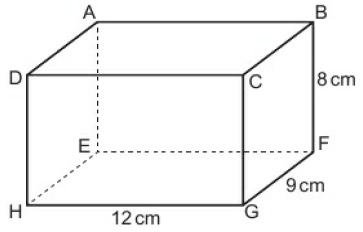 Work out the length of the diagonal, AG, of this cuboid.
Find the angle that AG makes with the plane EFGH.
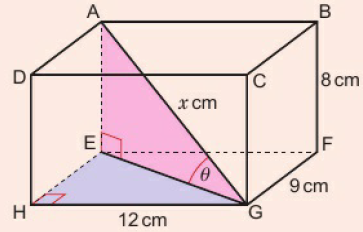 13.7 – Solving Problems in 3D
Page 419
Example 5
First look at the right-angled triangle EGH. Use Pythagoras’s theorem to find the length of EG.
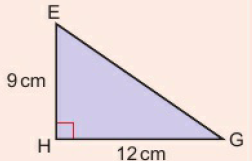 Use the lengths given in this question when you can.
Now look at the triangle AEG. Label the length of EG you have just found. Use Pythagoras to work out x.
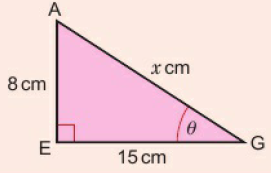 13.7 – Solving Problems in 3D
Page 420
Reasoning ABCDEFGH is a cuboid, 
Calculate the length of diagonals 
FH    ii.  BH   iii.  FC    iv.  CE.
Find the angle between the diagonal DF and the plane EFGH.
Find the angle between the diagonal GA and the plane ABCD.
Find the angle between the diagonal CE and the plane AEHD.
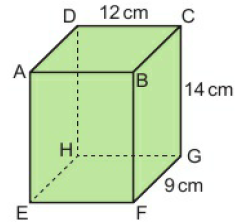 Q3 hint – Sketch separate triangles using information from the cuboid.
13.7 – Solving Problems in 3D
Page 420
Problem-solving In the diagram, ABCDEF is a prism. The cross-section is a right-angled triangle.All of the other faces are rectangles.Calculate the angle that the diagonal AC makes with the plane CDEF.
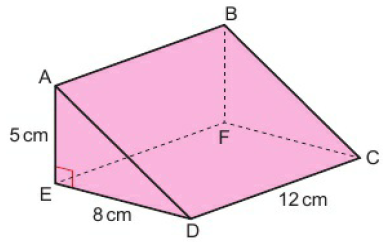 13.7 – Solving Problems in 3D
Page 420
Reasoning In the diagram, ABCD is a tetrahedron.
Work out the length of AC.
Work out the length of CD.
Given that BD = 12cm, calculate angle BCD.
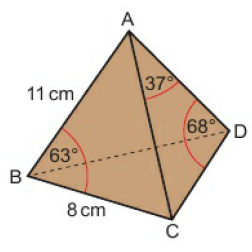 Q5 hint - Sketch each triangle separately. Put as many lengths/angles as possible on your sketch to help you answer the questions.
13.7 – Solving Problems in 3D
Page 420
Reasoning ABCDE is a square-based pyramid. The base BCDE lies in a horizontal plane.AB = AC = AD = AE = 24 cm.AM is perpendicular to the base, 
Calculate the length of
CE     
CM      
AM. 
Calculate the angle that AB makes with the base, correct to the nearest degree, 
Calculate the angle between AM and the face ACD,  correct to the nearest degree.
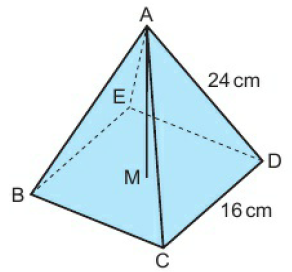 13.7 – Solving Problems in 3D
Page 421
7 – Exam-Style Questions
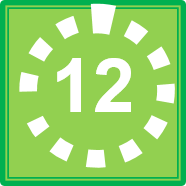 The diagram shows a square-based pyramid ABCDE.
Each triangular face is an isosceles triangle, 
Calculate the length of the diagonal BD. Give your answer correct to 3 significant figures, 
Calculate the area of triangle ABD.Give your answer correct to 3 significant figures. 	(6 marks)
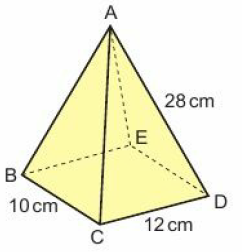 Q7 strategy hint - For each part, draw a right-angled triangle and label it with the given information.
13.7 – Solving Problems in 3D
Page 421
Problem-solving ABCDE is a pyramid with a rectangular base.AB = AC = AD = AE = 28cm.Calculate the size of angle BAD correct to the nearest degree.
Reflect When you answered the questions in this lesson, did you make any mistakes? Do you understand where you went wrong? Was there a pattern?
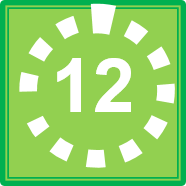 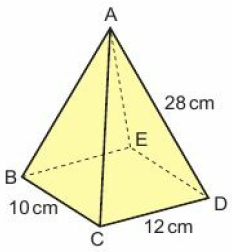 Q8 hint – Sketch triangle BAD
13.8 – Transforming Trigonometric Graphs 1
Page 418
ActiveLearn - Homework, practice and support: Higher 13.8
13.8 – Transforming Trigonometric Graphs 1
Page 421
Write down the exact value of 
  sin 60° 	b. tan 30° 
cos45° 	d. sin0° 
cos 90°	f.  tan 60°.
Sketch these graphs for values of x from 0 to 360°.
y = sin x 	
y = cos x
y = tan x
Warm Up
13.8 – Transforming Trigonometric Graphs 1
Page 422
Here is the graph of y = sin x for -180° ≤ x ≤ 180°. 
Copy the table.
Write in the values of x and sin x at points A to H on the graph.
For each x-value, write in the value of -sinx.
Sketch the graph of y = -sinx for -180° ≤ x ≤ 180°. 
Describe how the graph of y = sinx is transformed to give the graph of y = -sinx.
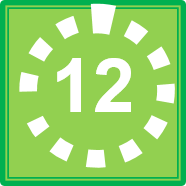 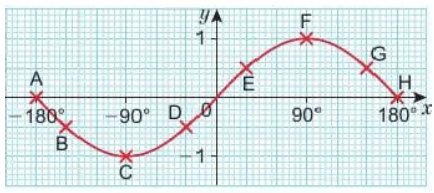 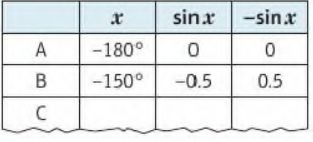 13.8 – Transforming Trigonometric Graphs 1
Page 422
a. 	Use your table from Q3.  Add a 	column for sin (-x). Find the 	sine values from the graph to 	fill in the sin (-	x) column, 
Sketch the graph of y = sin(-x) for -180° ≤ x ≤ 180°. 
Describe the transformation that turns the graph of y = sin x into the graph of y = sin (-x).
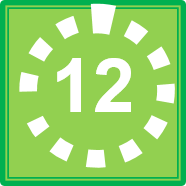 Key Point 8
Key Point 9
The graph of y = -f(x) is the reflection of the graph of y = f(x) in the x-axis.
The graph of y = f(-x) is the reflection of the graph of y = f(x) in the y-axis.
13.8 – Transforming Trigonometric Graphs 1
Page 422
Here is the graph of y = tan x for -180° ≤ x ≤ 180°. Sketch the graph of y = tan(-x) for -180° ≤ x ≤ 180°.
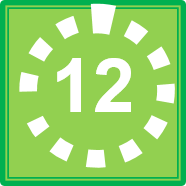 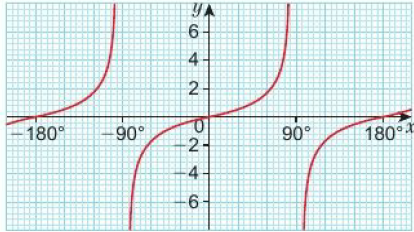 13.8 – Transforming Trigonometric Graphs 1
Page 422
a.	Look at your graph of y = 	-sinx for -180° ≤ x ≤ 180° in 	Q3. What transformations 	will turn the graph of 	y = -sinx into the graph of 	y = -sin(-x)? 
Sketch the graph of y = -sin(-x). What do you notice?
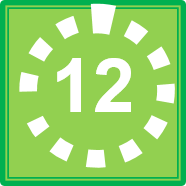 Key Point 10
The graph of y = -f(-x) is a reflection of the graph of y = f(x) in the x-axis and then the y-axis, or vice versa. These two reflections are equivalent to a rotation of 180° about the origin.
13.8 – Transforming Trigonometric Graphs 1
Page 422
Communication Explain why the graph of y = -sin(-x) is the same as the graph of y = sin x.
a. 	Sketch the graph of y = cos x 	for -180° ≤ x ≤ 180°. 
Sketch the graph of y = -cos(-x).
a. 	Describe the transformation 	that maps the graph of y = 	tan x to the graph of y = tan(-	x). 
Sketch the graph of y = tan x and the graph of y = tan (-x) for the interval 0 to 360°.
Q7 hint – Sketch the graphs.
Q8 hint – Rotate y = cosx by 180° about the origin.
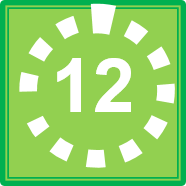 13.8 – Transforming Trigonometric Graphs 1
Page 423
a. 	Describe the transformation 	that maps the graph of ^ = 	cosx to the graph of y = -	cosx.
Sketch the graphs of y = cosx and y = -cosx for the interval -180° to 180°.
a. 	Describe the transformation 	that maps the graph of y = 	tanx to the graph of y = -tan(-	x).
Sketch the graphs of y = tanx and y = -tan(-x) for the interval -180° to 180°.
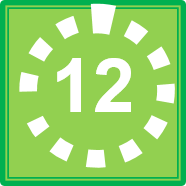 13.8 – Transforming Trigonometric Graphs 1
Page 423
12 – Exam-Style Questions
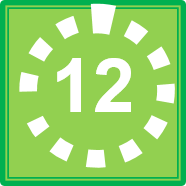 Here is a sketch of the graph of y = -sinx.Write down the coordinates of each of the labelled points. 	(3 marks)
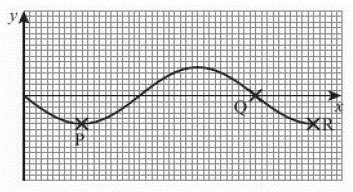 Q12 strategy hint - This curve is a transformation of the graph of y = sin*.
13.9 – Transforming Trigonometric Graphs 2
Page 423
ActiveLearn - Homework, practice and support: Higher 13.9
13.9 – Transforming Trigonometric Graphs 2
Page 423
Warm Up
Key Point 11
13.9 – Transforming Trigonometric Graphs 2
Page 423
a. 	Copy the graph of y = sinx for -180° ≤ 	x ≤ 180° from Q3 in lesson 13.8.
Add 0.5 to the y-coordinate at each of the labelled points.
Draw the sine graph that passes through the new points. Label it y = sinx + 0.5. 
Describe the transformation from the graph of y = sinx to this graph, 
Now subtract 0.5 from the y-coordinate at each of the labelled points on the original graph, 
Draw the sine graph that passes through the new points, 
Describe the transformation from the graph of y = sinx to this graph. 
Write down the equation of the graph.
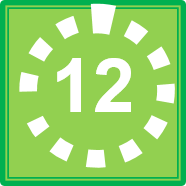 13.9 – Transforming Trigonometric Graphs 2
Page 424
Write down the equation of each graph.
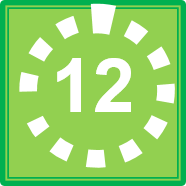 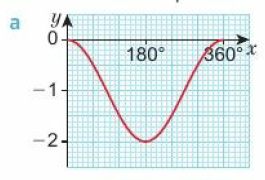 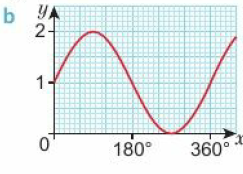 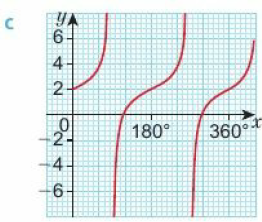 Q3 hint - First decide whether it is a sin, cos or tan graph.
13.9 – Transforming Trigonometric Graphs 2
Page 424
Here is the graph of y = cosx for 0° ≤ x  ≤ 360°. 
Copy and complete this table of values for cos(x + 30°).
Sketch the graph of y = cos(x + 30°). 
Describe the transformation that takes the graph of y = cos x to the graph of y = cos(x + 30°).
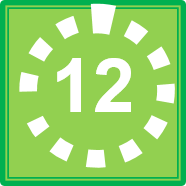 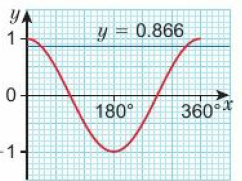 Q4 hint - Draw a table of values for x and y.
13.9 – Transforming Trigonometric Graphs 2
Page 424
Describe the transformation of the graph of y = cosx to make the graph with equation
y = cos(x + 60°) 
y = cos(x + 20°) 
y = cos(x - 30°).
Describe the transformation of the graph of y = tanx to make the graph with equation
y = tan(x + 40°) 
y = tan(x + 30°) 
y = tan(x - 60°).
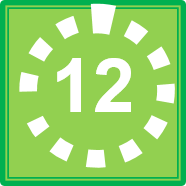 13.9 – Transforming Trigonometric Graphs 2
Page 424
Match each graph below with one of these equations.
y = tan(x - 30°)    B. y = sin(x + 45°)    
y = cos(x + 45°)
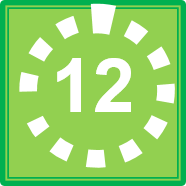 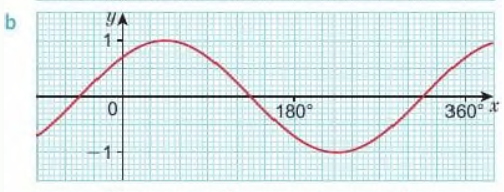 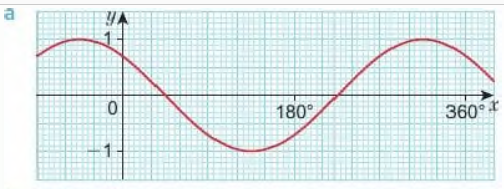 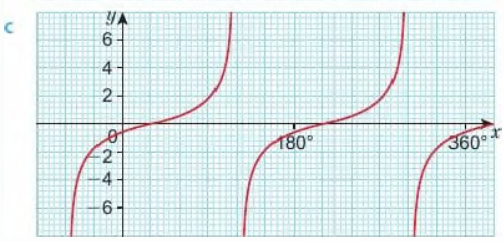 Sketch the graphs of these functions for 00 ≤ x ≤ 360°. 
y = sin3x   	b. y = cos2x   c. y = tan2x
13.9 – Transforming Trigonometric Graphs 2
Page 425
a. 	Sketch the graph of y = sinx for 	0° ≤ x ≤360°. 
Copy and complete the table of values for y = 2 sin x.
On the same axes, sketch the graph of y = 2 sin x.
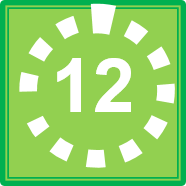 Key Point 13
The graph of y = a f(x) is a vertical sketch of the graph of y = f(x) with a scale factor a, parallel to the y-axis.
13.9 – Transforming Trigonometric Graphs 2
Page 425
Sketch the graphs of these functions for 0° ≤ x ≤ 360°.
y = 3 cos x 	b.  y = -2 tan x 
y = -2 sin x
a. 	Copy your sketch graph of y = 	sinx for 0° ≤ x ≤ 360° from Q8. 
Copy and complete the table of values for y = sin (2x).
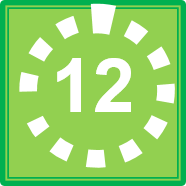 Key Point 14
13.9 – Transforming Trigonometric Graphs 2
Page 425
12 – Exam-Style Questions
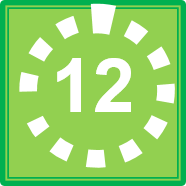 The diagram shows part of a sketch of the curve y = sin 2°
Write down the coordinates of the point P. 	(1 mark)
Write down the coordinates of the point Q. 	(1 mark)
Here is a sketch of the curve y = a cos bx° + c, 0 ≤ x ≤ 360 
Find the values of a, b and c. 
	(3 marks)
June 2014, Q26, 1MAO/IH
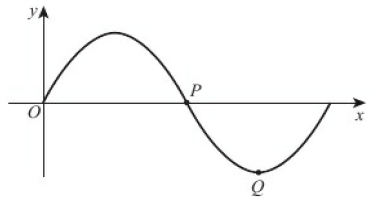 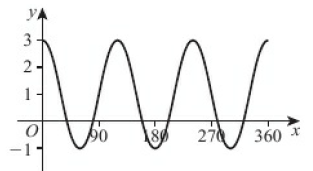 Q12c strategy hint - a is related to the vertical stretch factor, b is related to the horizontal stretch factor and c is related to the vertical translation.
13 – Problem Solving: Muddy Tracks
Page 426
An expedition needs to cross over the square piece of land X (next) as quickly as possible, moving from A to B. They can walk at 5 km/h in the field, but slow down to a speed of 2 km/h when walking through the wood.
One approach would be to walk in a straight line from A to B.
Show that it would take the expedition 9 hours and 54 minutes to travel by this route.
Find a route which would be at least 30 minutes quicker to travel.
Land Y (below) has a different layout.
Find the quickest possible route over this piece of land. Give your answer to an appropriate degree of accuracy.
Q3 hint - Use trigonometry. You might choose to use a trial and improvement approach.
13 – Problem Solving: Muddy Tracks
Page 426
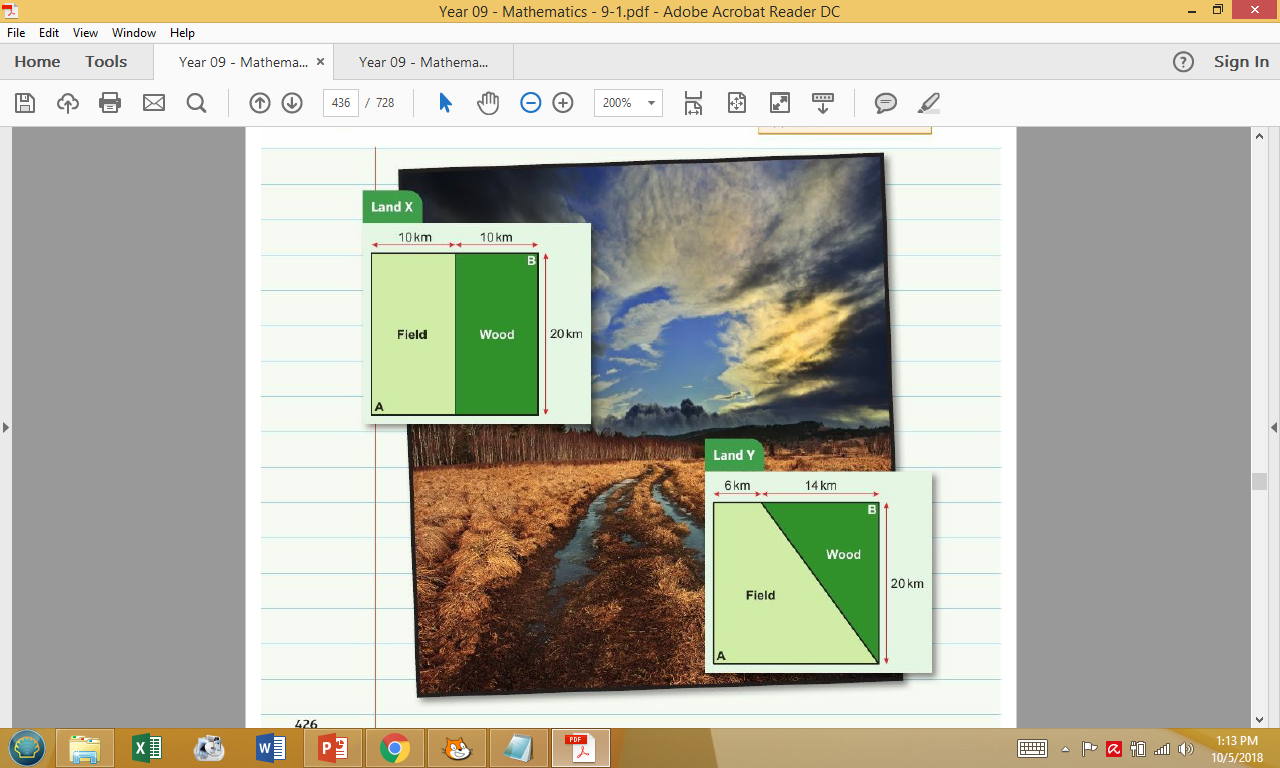 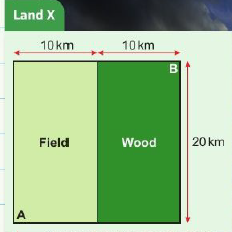 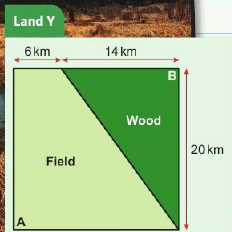 13 – Check Up
Page 427
Accuracy and 2D problem-solving
Work out the area of this triangle.
Find the upper and lower bounds for the value of x in the diagram. Write x to a suitable level of accuracy.
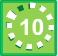 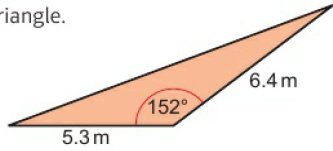 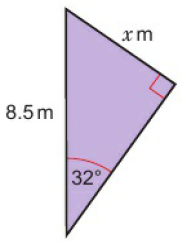 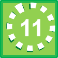 13 – Check Up
Page 427
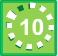 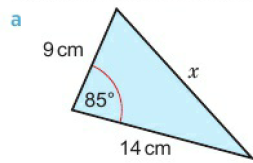 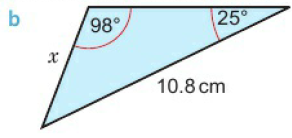 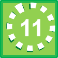 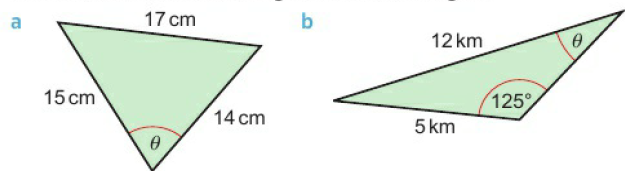 13 – Check Up
Page 427
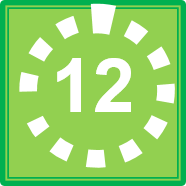 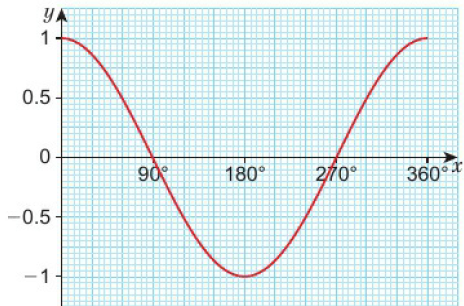 13 – Check Up
Page 428
Match each graph below with one of these equations.
y = 2sinx +1 	B. y = 3cosx      C. y = cos3x
Solve the equation 3sinx = 1 for 0° ≤ x ≤ 720°.
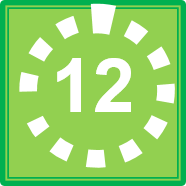 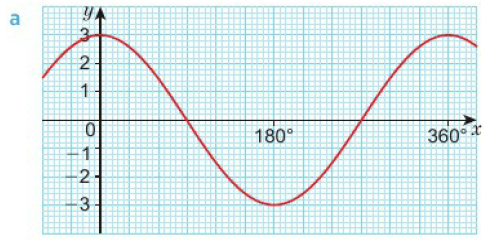 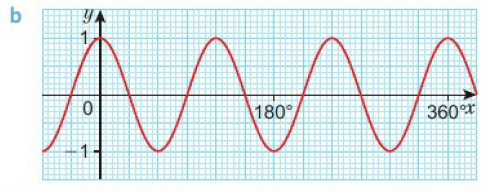 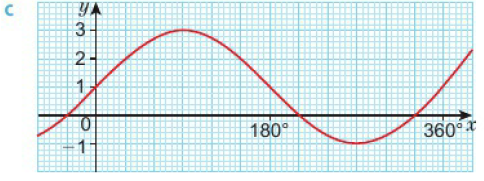 13 – Check Up
Page 428
3D Problem-solving
ABCDEFGH is a cuboid.Calculate the length of the diagonal AG.
ABCD is a tetrahedron. Calculate the length of 
AC 
CD.
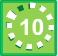 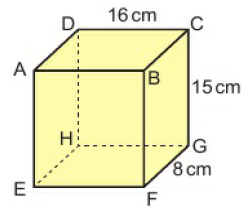 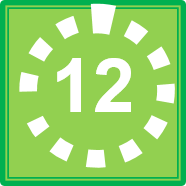 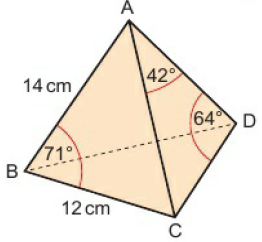 13 – Check Up
Page 428
How sure are you of your answers? Were you mostly:Just guessing Feeling doubtful Confident  What next? Use your results to decide whether to strengthen or extend your learning.
* Challenge
The angles that satisfy an equation in the interval 0° ≤ x ≤ 720° are 30°, 210°, 390° and 570°. Write down a possible equation.
Reflect
13 – Strengthen
Page 429
Accuracy and 2D problem-solving
a. 	Copy this triangle. Label the 	vertex at the given angle C, 	and the other two vertices A 	and B. Label the sides: a is 	opposite A and b is opposite B.
Use Area = ½absin C to find the area of the triangle.
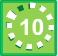 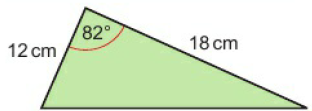 13 – Strengthen
Page 429
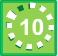 Q3a hint –
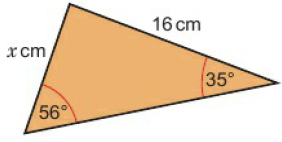 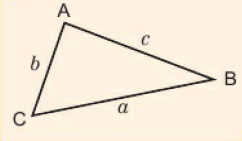 Q3c hint –
=
13 – Strengthen
Page 429
Q2 hint – use the method in Q1
Find the areas of these triangles.
Find the value of x in each triangle. Give your answers correct to 3 significant figures.
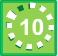 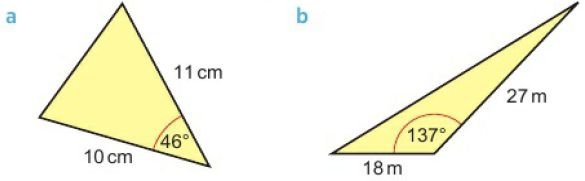 Q4 hint – use the method in Q3
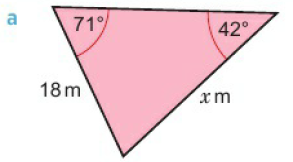 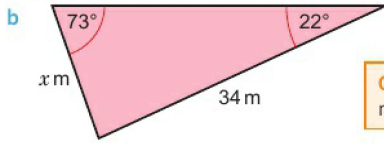 13 – Strengthen
Page 429
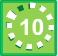 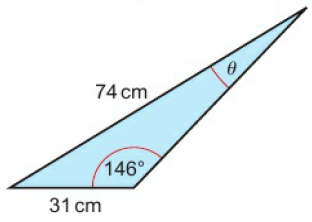 Q5c hint –
=
13 – Strengthen
Page 430
Find the size of the acute angle 0 in each triangle. Give your answers correct to 1 decimal place.
Calculate the value of x in each triangle. Give your answers correct to 3 significant figures.
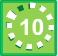 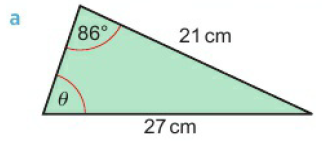 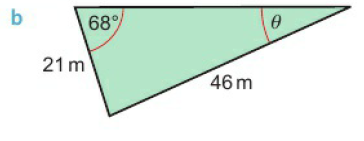 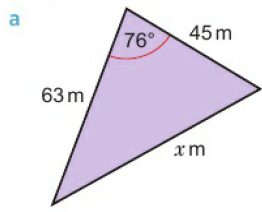 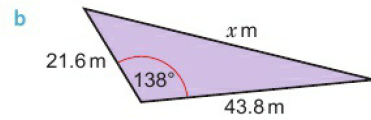 13 – Strengthen
Page 430
a. 	Copy the triangle. Label the x 	side a, and the others b and c. 	Label the vertices A, B and C.
Substitute the values from the triangle into the cosine rule: a2 = b2 + c2 – 2bccos A
Solve the equation to find x, correct to 3 significant figures.
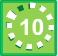 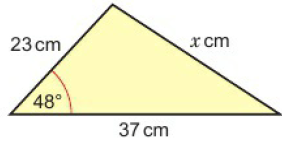 13 – Strengthen
Page 430
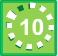 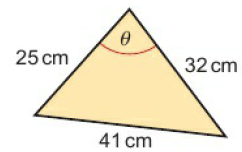 13 – Strengthen
Page 430
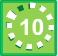 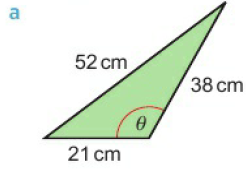 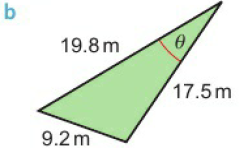 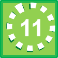 Q12 hint - Use the same method as in Q11.
13 – Strengthen
Page 430
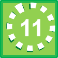 Q11c hint - Which values-one from each row of the table - give the smallest possible value of x?
13 – Strengthen
Page 431
Trigonometric graphs
a. 	Copy and complete the table for 	y = sin x.
Draw the graph of y = sin x for 0° ≤ x ≤ 1800
The sine graph is symmetrical about the line x = 90°. 
Sketch the graph of y = sin x for 0° ≤ x ≤ 1800.
The graph of y = sin x has rotational symmetry about the point (180°, 0). 
Extend your sketch from part c to cover the interval 0° ≤ x ≤ 3600.
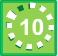 13 – Strengthen
Page 431
Trigonometric graphs
a. 	Copy and complete the table for y = tanx
Draw the graph of y = tan x for 0° ≤ x ≤ 80°.
What happens to the value of tan x as x increases from 80° towards 90°? 
Sketch the graph of y = tan x for 0° ≤ x ≤ 90°.
The graph of y = tan x has rotational symmetry about the point (90°, 0). 
Extend your sketch from part d to cover the interval 0° ≤ x ≤ 180°.
The graph of y = tan x repeats every 180°.
Extend your sketch from part e to cover the interval 0° ≤ x ≤ 360°.
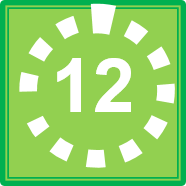 13 – Strengthen
Page 431
Here is the graph for y = cos x for 0° ≤ x ≤ 360°.

Use the graph to estimate a solution for cos x = -0.6
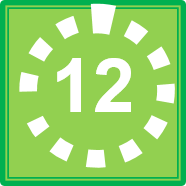 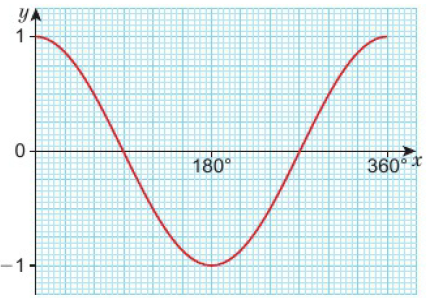 Q3 hint - Find -0.6 on the vertical axis and read off the corresponding values from the curve. There are two values in the interval 0° ≤ x ≤ 360°..
13 – Strengthen
Page 432
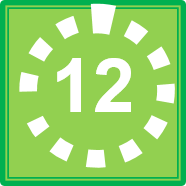 a. 	Copy and complete this table 	of values.
Match each equation to a transformation of the sine or cosine graph.
 y = 2sinx-1   ii. y = 2cosx 
y = sin2x-1 
Match each equation from part b to one of these graphs.
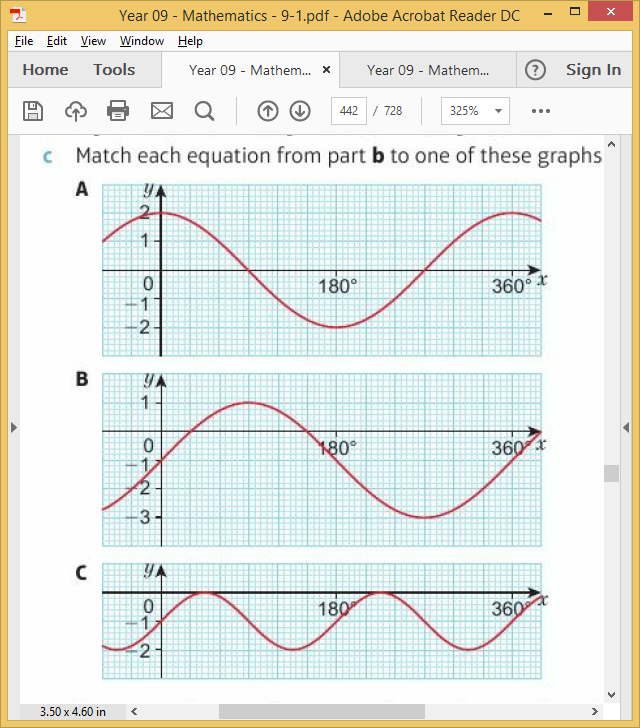 13 – Strengthen
Page 432
a. 	Rearrange the equation 	4cosx = 3 to make cosx 	the subject, 
Sketch the graph of y = cosx for 0° ≤ x ≤ 720°.
Use your calculator to find one value of x that satisfies the equation, 
Use your sketch to solve the equation 4cosx = 3 for 0° ≤ x ≤ 720°.
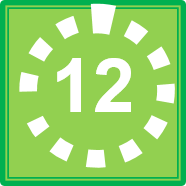 13 – Strengthen
Page 432
3D Problem-solving
Reasoning The diagram shows a cuboid ABCDEFGH.
Sketch triangle CDG.Label the triangle with the information shown on the diagram, 
Calculate the length of DG.Give your answer correct to 3 significant figures, 
Sketch triangle DFG.Label the triangle with the information shown on the diagram and your answer to part b. 
Calculate the angle that the diagonal DF makes with the plane DCGH.
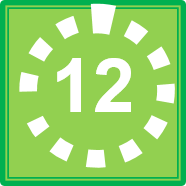 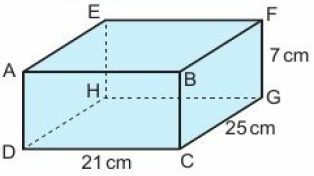 Q1 hint - The angle between the diagonal DF and the plane DCGH is angle FDG on your sketch for part c Use your unrounded answer to part b.
13 – Strengthen
Page 433
Reasoning In the diagram, ABCD is a tetrahedron. AB = AC= 11cm.
Sketch triangle ABC. Label the triangle with the information shown on the diagram, 
Calculate the length of BC.Give your answer correct to 3 significant figures, 
Sketch triangle BCD. Label the triangle with the information shown on the diagram and your answer to part b.
Calculate angle BCD.
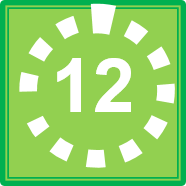 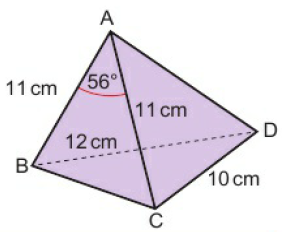 Q2 hint - Use your unrounded answer to part b.
13 – Extend
Page 433
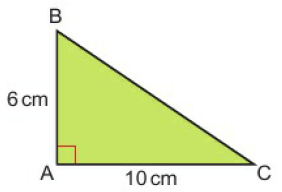 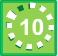 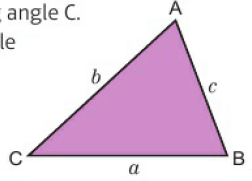 13 – Extend
Page 434
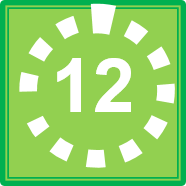 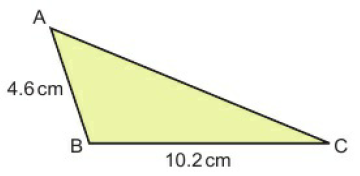 Q6d hint – Draw lines on your graph
13 – Extend
Page 434
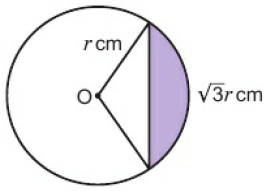 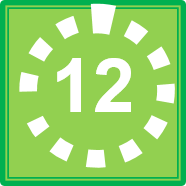 13 – Extend
Page 434
8 – Exam-Style Questions
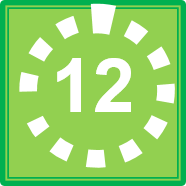 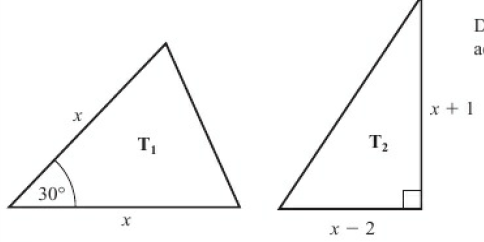 Q8 strategy hint - Write an equation using the area formulae ½absinC forT1 and ½x base x height for T2.
13 – Extend
Page 434
Modelling The depth, d metres, of water in a harbour at a time t hours after midnight is d = 12 + 5sin(30t), where 0 ≤ t ≤ 24.Sketch the graph of d against t.
Problem-solving ABCDE is a square-based pyramid. Calculate the volume of the pyramid.Give your answer correct to 3 significant figures.
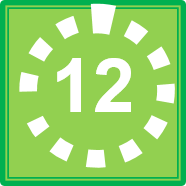 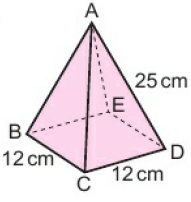 13 – Extend
Page 435
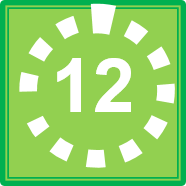 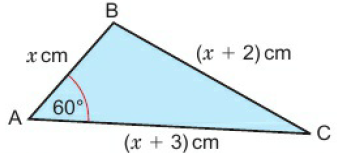 13 – Knowledge Check
Page 435
Mastery Lesson 13.2
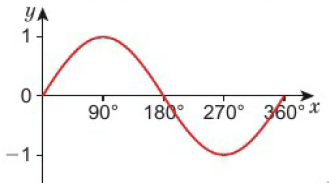 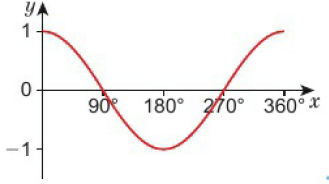 Mastery Lesson 13.3
13 – Knowledge Check
Page 435
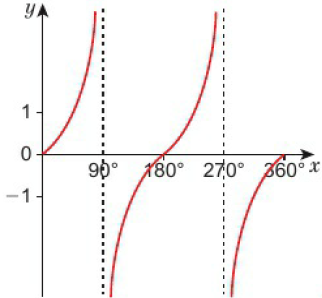 Mastery Lesson 13.4
Mastery Lesson 13.5
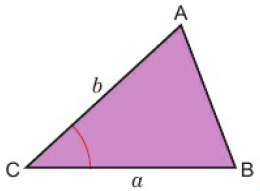 Mastery Lesson 13.5
13 – Knowledge Check
Page 436
Mastery Lesson 13.5
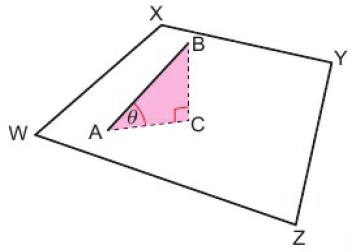 Mastery Lesson 13.6
Mastery Lesson 13.7
13 – Knowledge Check
Page 436
Mastery Lesson 13.8
Mastery Lesson 13.8
Mastery Lesson 13.8
Mastery Lesson 13.9
Mastery Lesson 13.9
Mastery Lesson 13.9
13 – Knowledge Check
Page 437
Reflect
13 – Unit Test
Page 437
1 – Exam-Style Questions
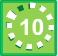 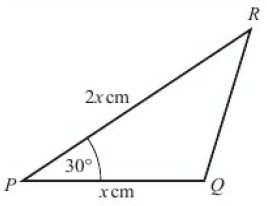 13 – Unit Test
Page 437
Problem-solving The diagram shows a circle with centre 0 and radius 8 cm.The chord AB has length 14 cm.Calculate the area of the shaded segment.	(3 marks)
In triangle ABC, AB = 8 cm, BC = 6cm and angle BAC = 35°. Find the two possible sizes of angle BCA.Give your answers correct to 1 decimal place.	(6 marks)
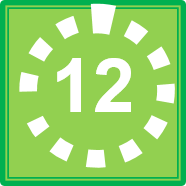 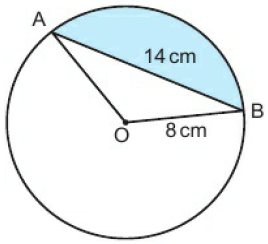 13 – Unit Test
Page 437
3 – Exam-Style Questions
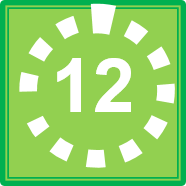 PQR is a triangle.
QR = 7.6cm.
Angle PQR = 47°.
Angle PRQ = 64°.
Calculate the area of triangle PQR. Give your answer correct to 1 decimal place. 	(5 marks)
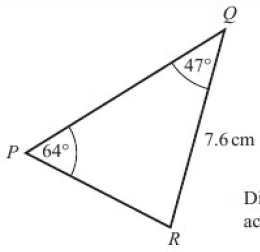 a. 	The graph of y = cosx is reflected in 	the x-axis. What is the equation of 	the new graph? 
The graph of y = sinx is reflected in the y-axis. What is the equation of the new graph? 	(4 marks)
13 – Unit Test
Page 438
The diagram shows a prism with a triangular cross The base CDEF lies in a horizontal plane.The angle between AD and the horizontal is 20°. The angle between AC and the horizontal is 16°. Calculate the length of AC.Give your answer correct to 3 significant figures.	(5 marks)
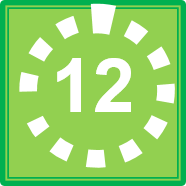 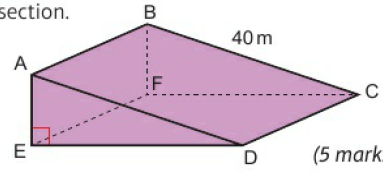 13 – Unit Test
Page 438
Reasoning The diagram shows the positions of towns A, B and C.
Calculate the direct distance from A to C. 
Calculate the bearing of C from A.	(7 marks)
Sketch the graph of y = -2 sinx for 0° ≤ x ≤ 360°.	(3 marks)
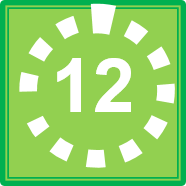 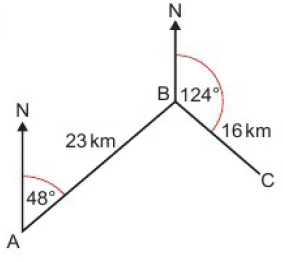 13 – Unit Test
Page 438
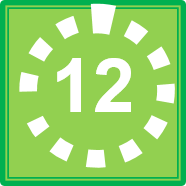 13 – Unit Test
Page 438
Exam-Style Questions
Sample student answer
What mistake has this student made?
ABC is a triangle.
AB = 8.7 cm.
Angle ABC = 49°.
Angle ACB = 64°.
Calculate the area of triangle ABC.  Give your answer correct to 3 significant figures.? 	(5 marks)	June 2012, Q24, 1MA0.2H
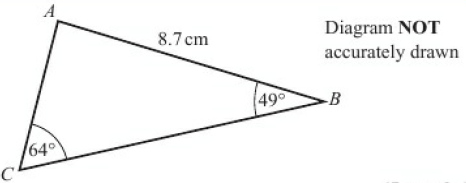